Censo en Alojamientos Temporales Calle
2024
Introducción
En esta presentación mostraremos los principales elementos del Censo de Población y Vivienda 2024 en Viviendas Colectivas, categoría 8.
Es decir, Alojamientos Temporales para Personas en Situación de Calle.
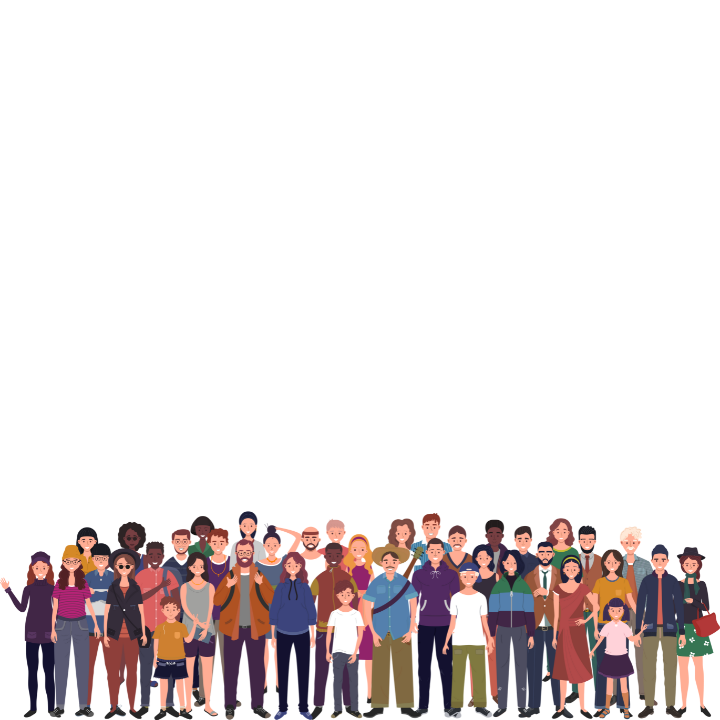 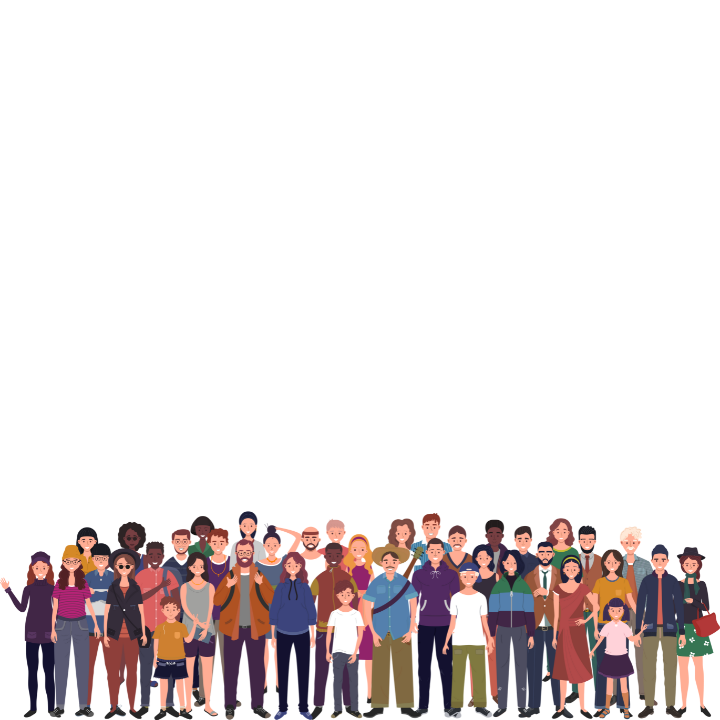 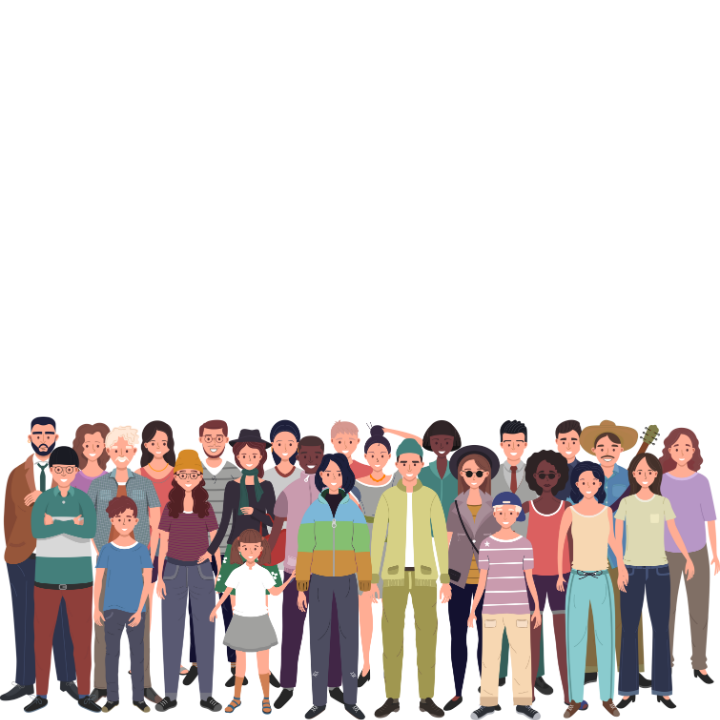 Contenidos
01.
¿Qué son las Viviendas Colectivas?
¿Cómo se ejecuta el Censo 2024 en Viviendas Colectivas?
02.
Viviendas Colectivas
01.
¿Qué son las viviendas colectivas?
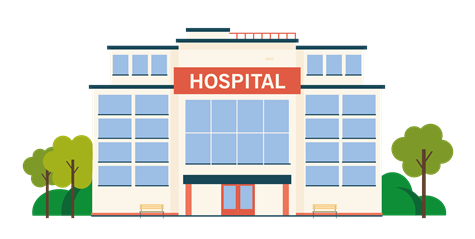 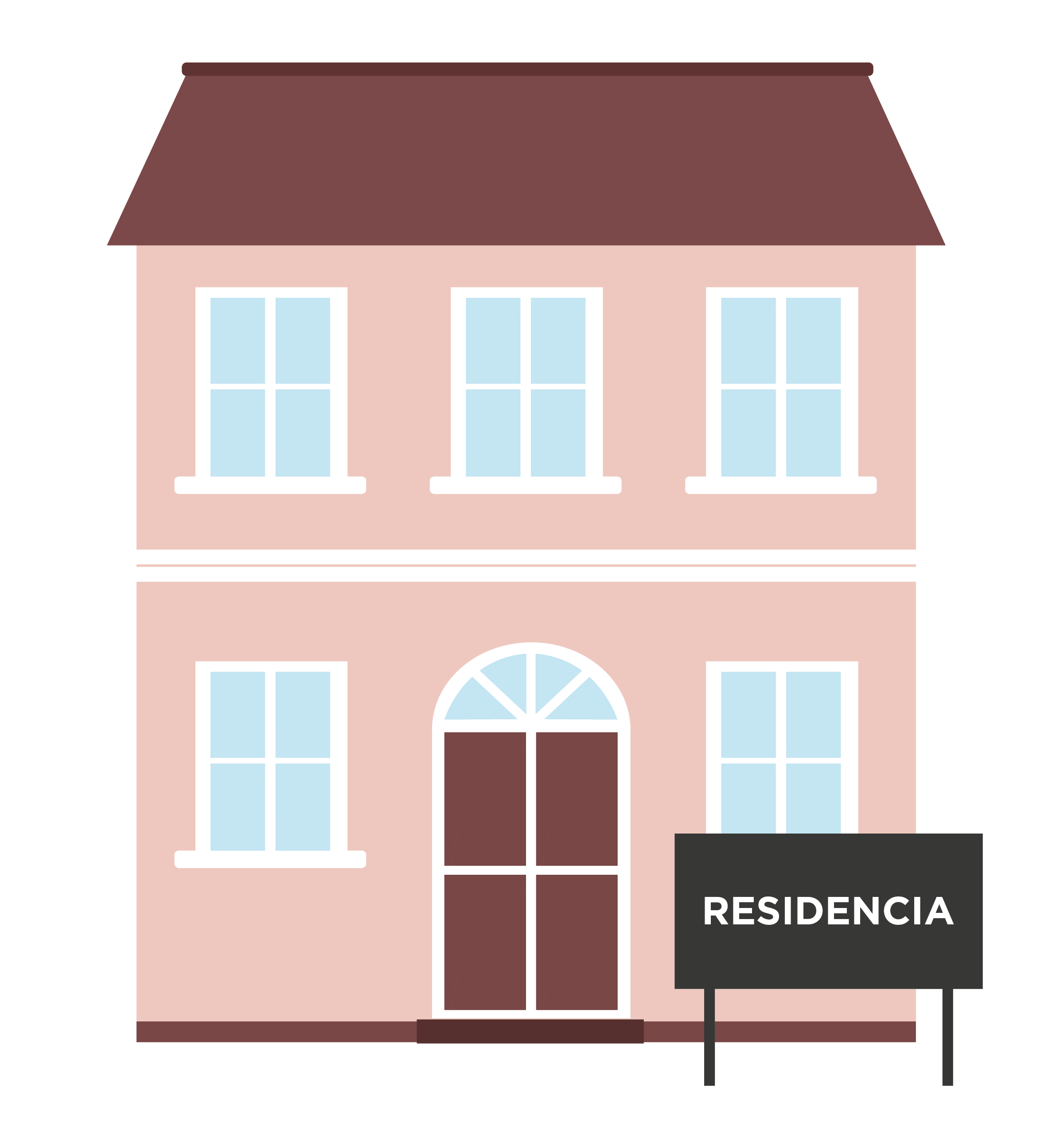 Como vimos, es “aquella que ha sido construida y destinada a alojamiento de grupos de personas, que por diversas razones hacen vida en común”.
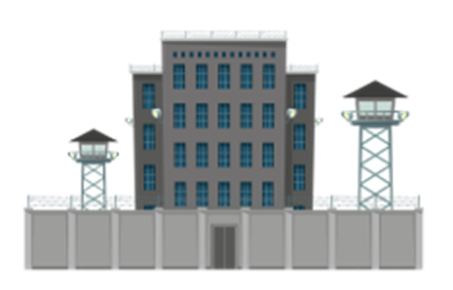 Hostal
Deben ser censados todos sus residentes habituales y aquellos que no serán censados en otra vivienda.
Dentro de las Viviendas Colectivas se encuentran las Residencias Temporales para personas en situación de calle
¿Cuál es el rol de la persona encargada de la Vivienda Colectiva?
La persona encargada de la vivienda colectiva será la responsable de que se apliquen los cuestionarios censales a todas las personas que habitan la residencia.
El encargado de la vivienda colectiva puede realizar todas las entrevistas, o recibir apoyo de otra persona asociada al trabajo en esta vivienda colectiva.
¿Cuál es el rol de Censista Calle?
Eventualmente se requerirá del apoyo de censistas en los alojamientos temporales para levantar las entrevistas.
En el alojamiento temporal es la o el encargado de la vivienda colectiva quien coordina y dirige la aplicación del Censo, por lo tanto, le debes reportar la realización y finalización de las distintas entrevistas que te asigne.
Censo en Viviendas Colectivas
02.
¿Cómo se censarán las Viviendas Colectivas?
En la misma línea de incorporación de tecnología, las viviendas colectivas serán censadas a través de una Plataforma Web llamada: 
Censo en Línea.
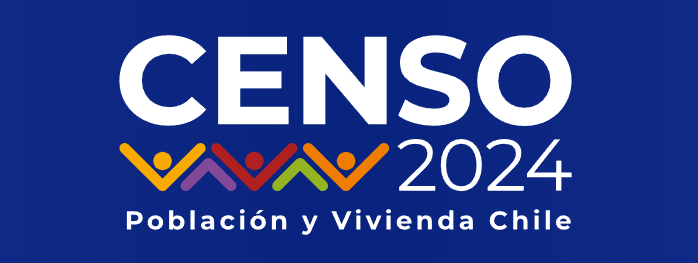 ¿Cómo debes censar en el alojamiento temporal?
El apoyo de censistas en los alojamientos temporales será coordinado a través de las y los coordinadores de grupo calle y deberás ocupar tu DMC, conectada a internet, para entrevistar a través de la plataforma de Censo en Línea, con el código que te entregará la o el encargado de la vivienda colectiva respectivo.​
¿Cómo se realiza el ingreso a la Plataforma?
Operador telefónico se comunica con encargado de Vivienda Colectiva.
Confirmación de datos y correo electrónico.
Envío de códigos para esa Vivienda Colectiva a correo electrónico de Encargado de vivienda colectiva.
Cada persona que vaya a completar cuestionarios ingresa a página web indicada, con código por vivienda colectiva recibido por correo electrónico.
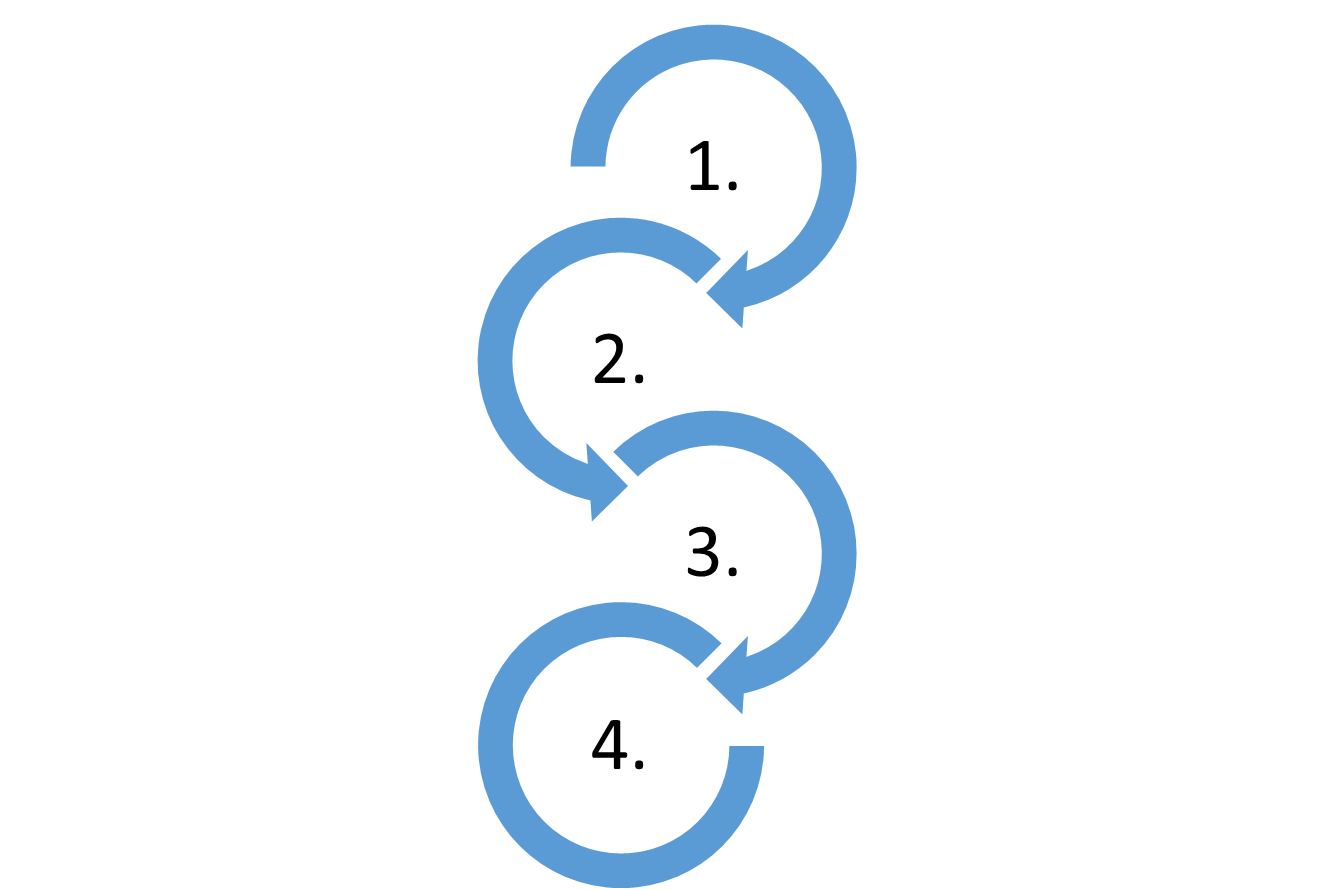 Dentro de la Plataforma:
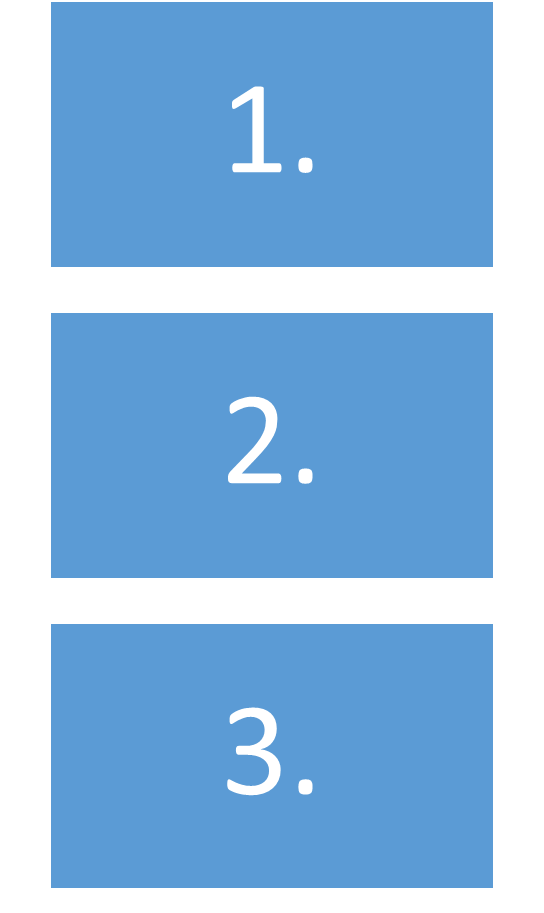 El orden de las preguntas del cuestionario es automático.
De acuerdo con lo que se vaya respondiendo, se aplicarán las preguntas que corresponden a cada persona (mayor o menor de 5 años, hombre o mujer, etc.). Los filtros se aplican automáticamente. ​
​
La plataforma no detecta incoherencias, por lo que hay que tener cuidado al ingresar la información.
Para la aplicación del Censo, tener presente:
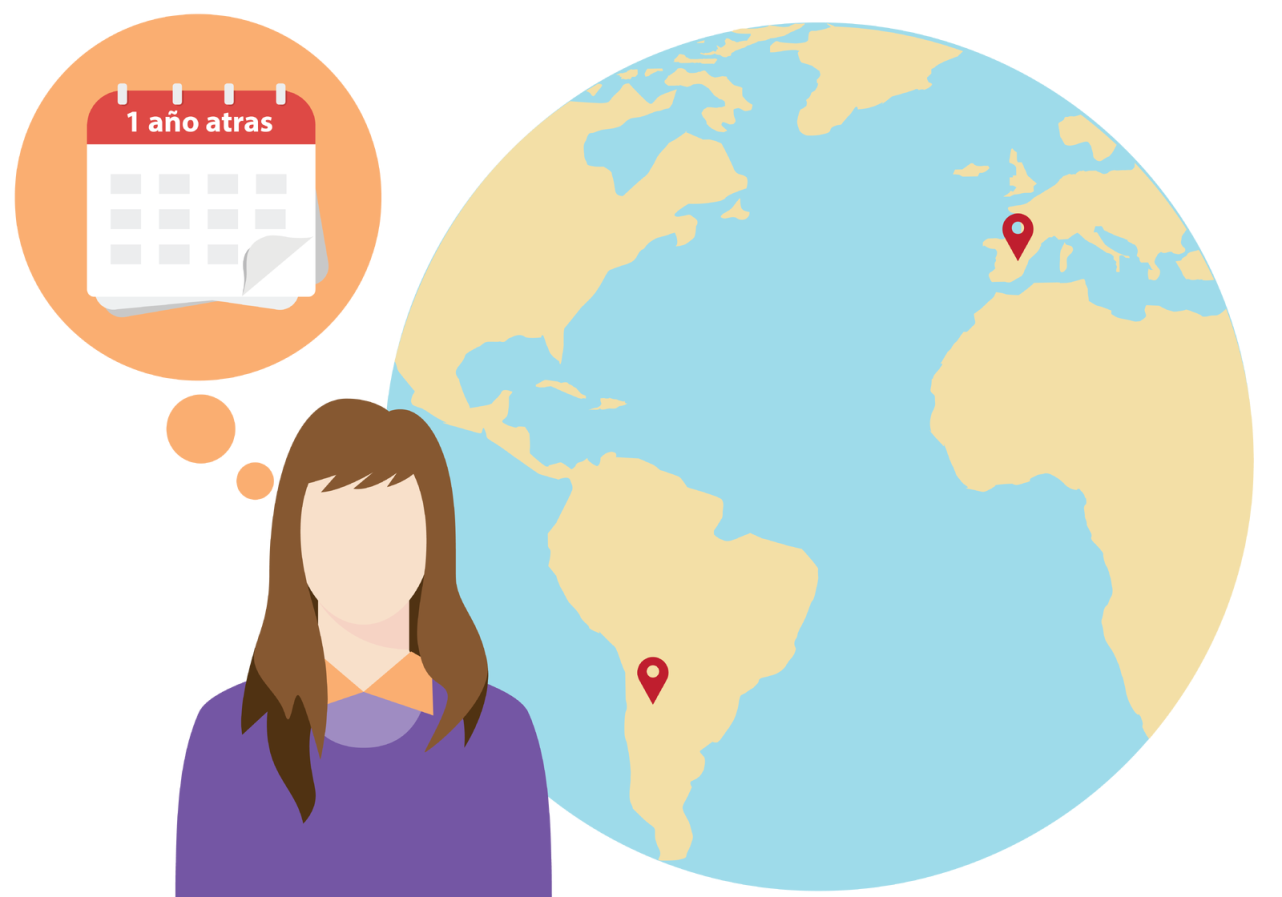 Una vez recibido el código, el plazo de recolección es durante el mismo día del levantamiento según el territorio calle asociado. El apoyo requerido dependerá de la cantidad de personas a censar.

La información que se registra es declarativa: lo que indique cada persona censada.
MARZO
Recuerda...
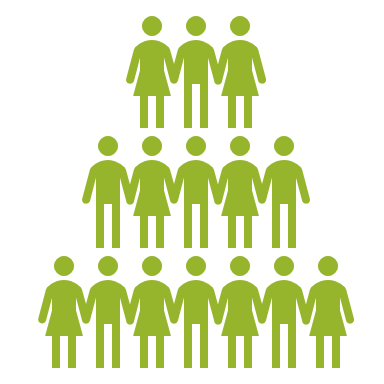 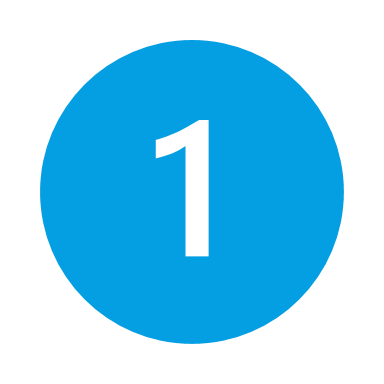 Censar a todas las personas, puedan o no ser entrevistadas


Emitir tu boleta e informe en la fecha requerida
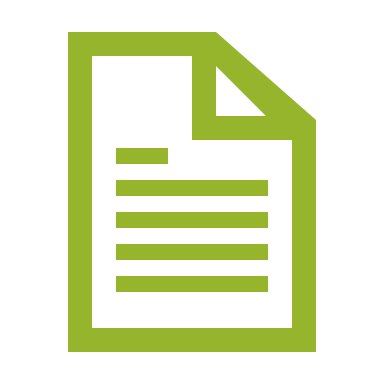 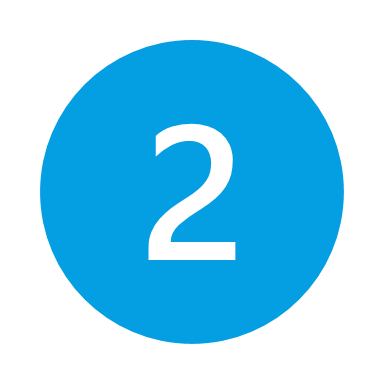 ¿Alguna pregunta o comentario?
¡Muchas gracias!